Cloudy: plasma & spectral simulations
Accurate simulation of physical processes at the atomic & molecular level
“universal fitting formulae” to atomic processes fail when used outside realm of validity, and are not used
Assumptions:  
energy is conserved
(usually) atomic processes have reached steady state
Limits:
Kinetic temperature 2.7 K < T < 1010 K
No limits to density (low density limit, LTE, STE)
Radiation field 10 m to 100 MeV
Simultaneous solution of
Ionization lightest 30 elements
From ionization balance equations
Chemistry ~140 molecules
Large network based on UMIST
Gas kinetic temperature
Heating and cooling
Grain physics
Charging, CX, photoejection, quantum heating, temperature & temperature fluctuations
The observed spectrum
Radiative transport
Cloudy and its physics
Osterbrock & Ferland 2006, Astrophysics of Gaseous Nebulae and Active Galactic Nuclei, 2nd edition (AGN3)
Ferland+2013, Rev Mex 49, 137, The 2013 Release of Cloudy
Ferland 2003, ARA&A, 41, 517, Quantitative Spectroscopy of Photoionized Clouds

Links at http://cloud9.pa.uky.edu/~gary/cloudy/CloudySummerSchool/CloudyBackgroundInfo.html
Some applications to astronomy
Hamann & Ferland, ARA&A, 37, 487,  Elemental Abundances in Quasistellar Objects: Star Formation and Galactic Nuclear Evolution at High Redshifts
Ferland 2001, PASP, 113, 41, Physical Conditions in the Orion H II Region

And the ~200 papers that cite its documentation each year
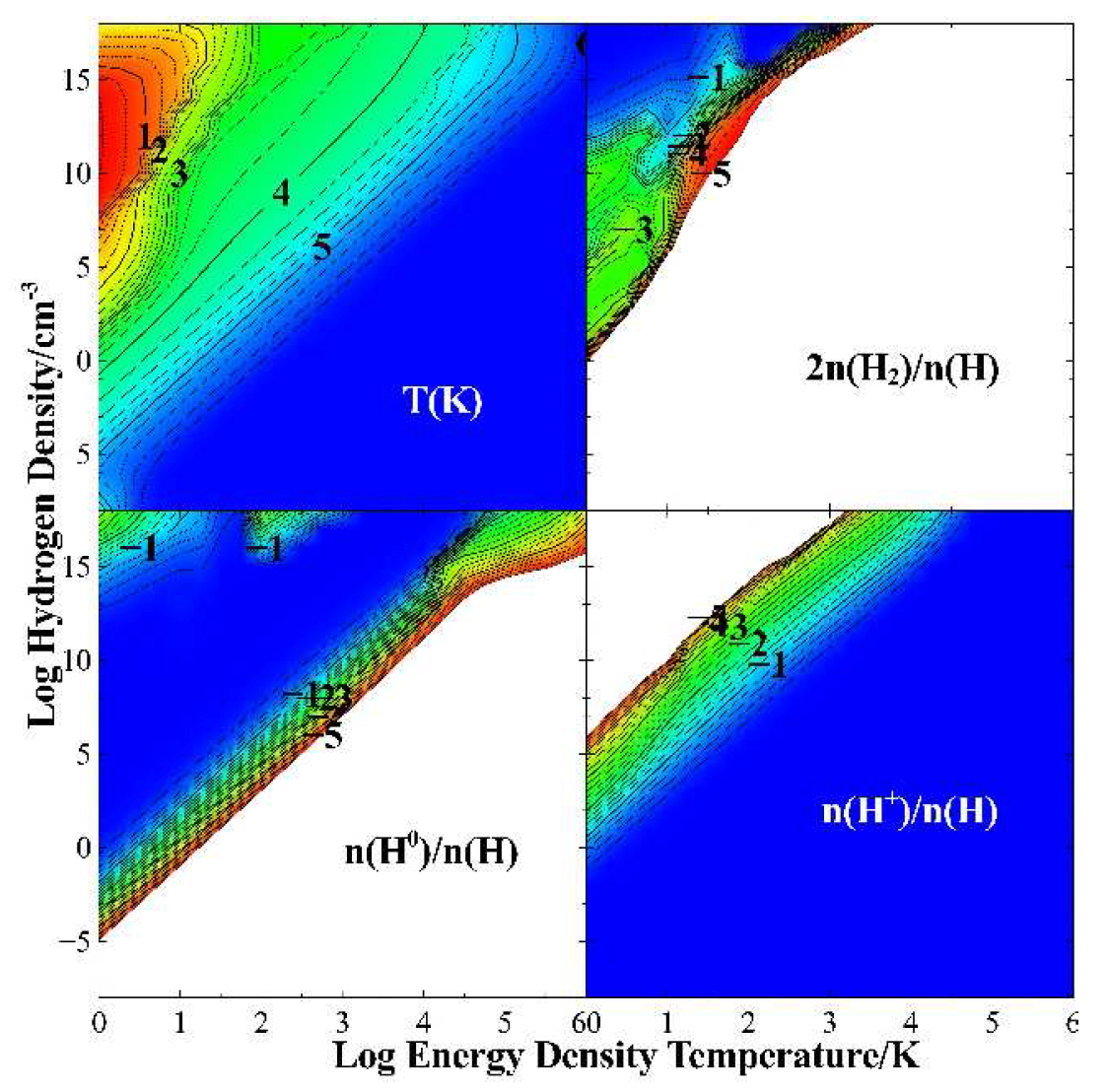 2012 Cloudy workshop
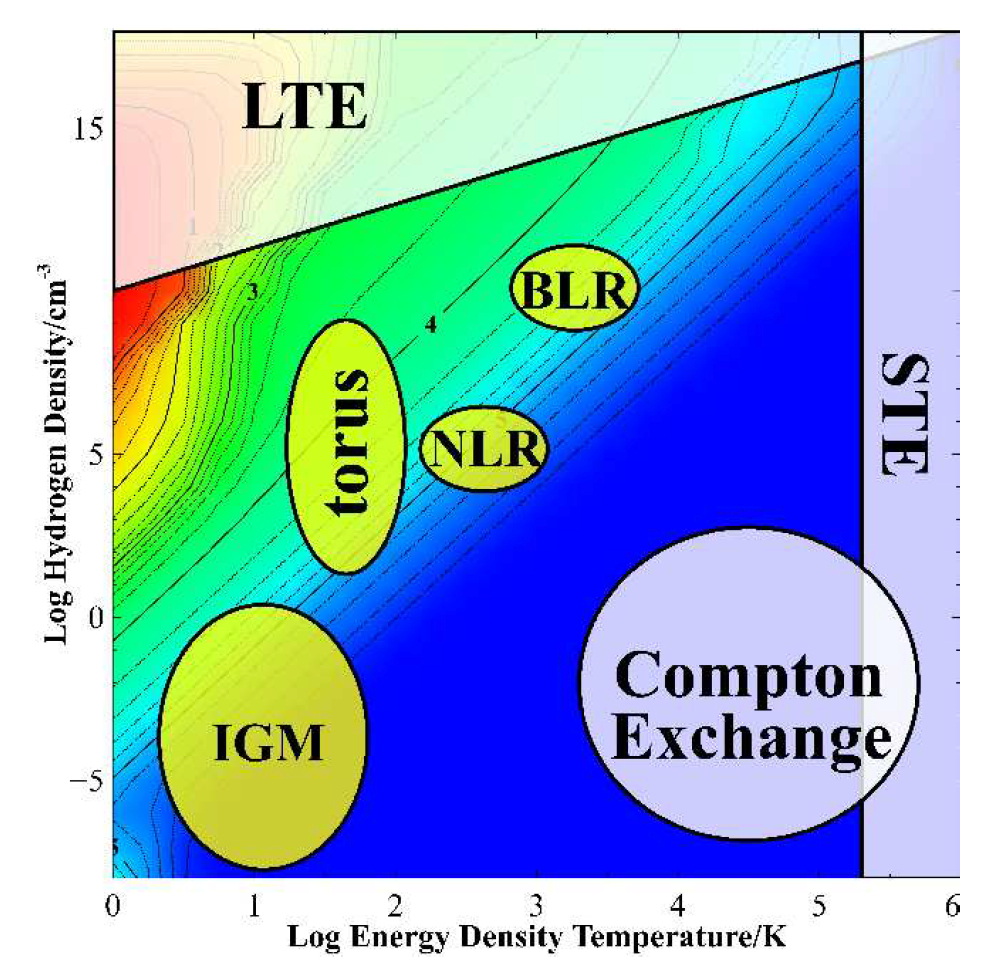 Open source since 1978
All versions, all source, all data, on svn at nublado.org

You are most welcome to help!
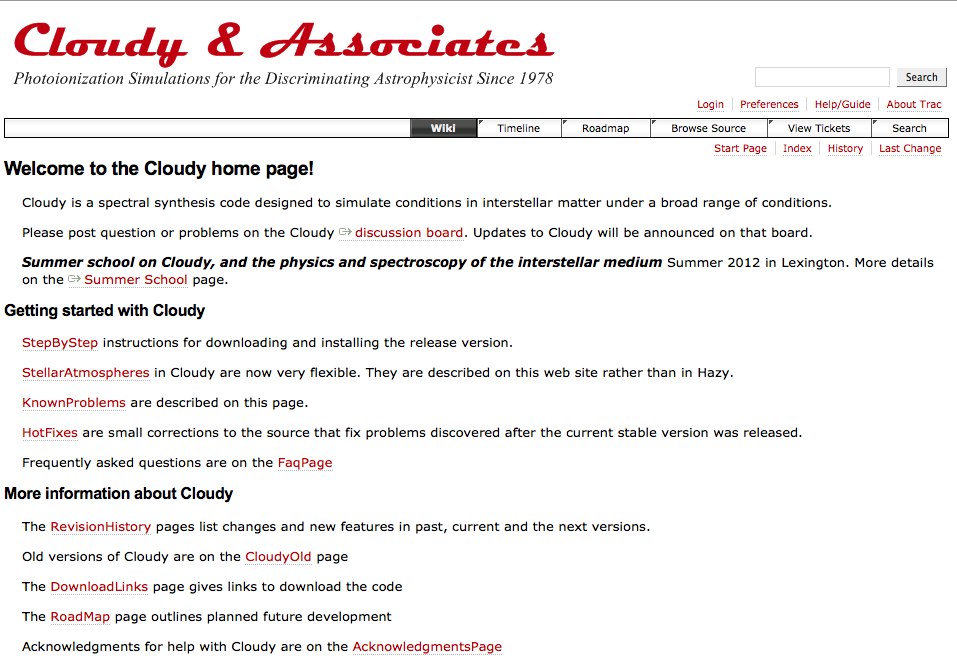 https://www.nublado.org/
[Speaker Notes: Lots of information about Cloudy]
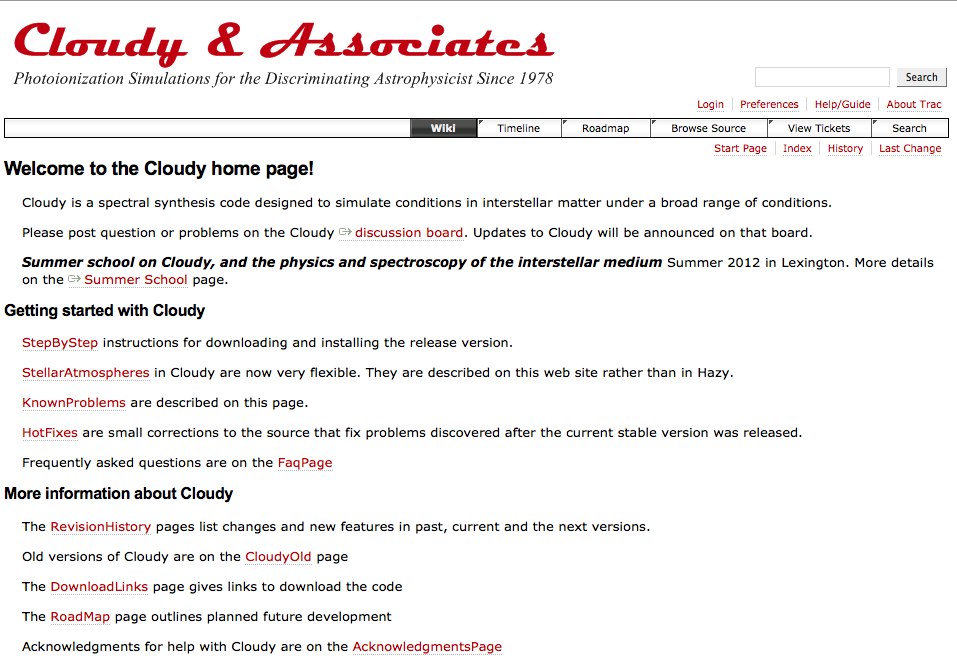 https://www.nublado.org/
[Speaker Notes: How to download]
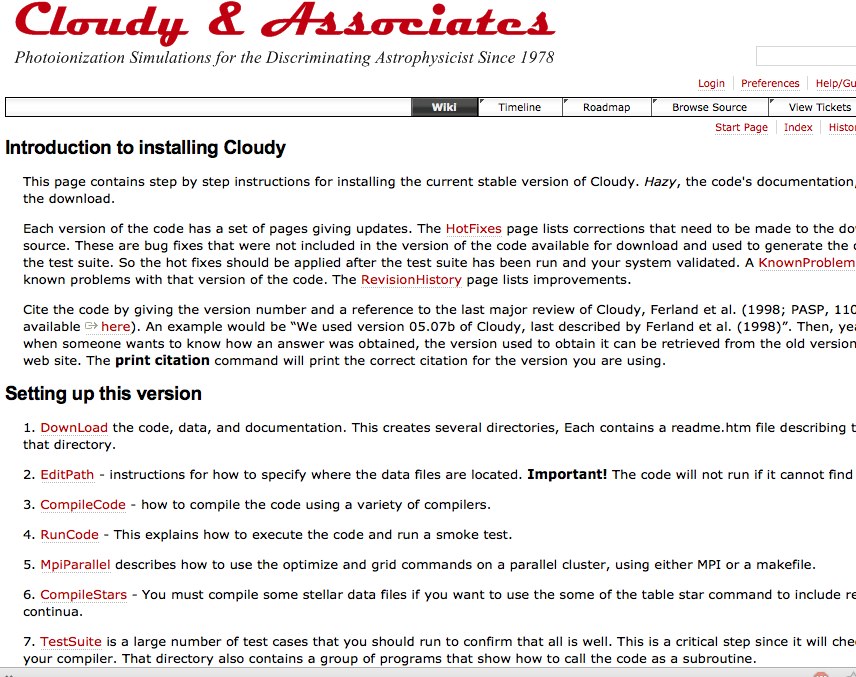 2012 Cloudy workshop
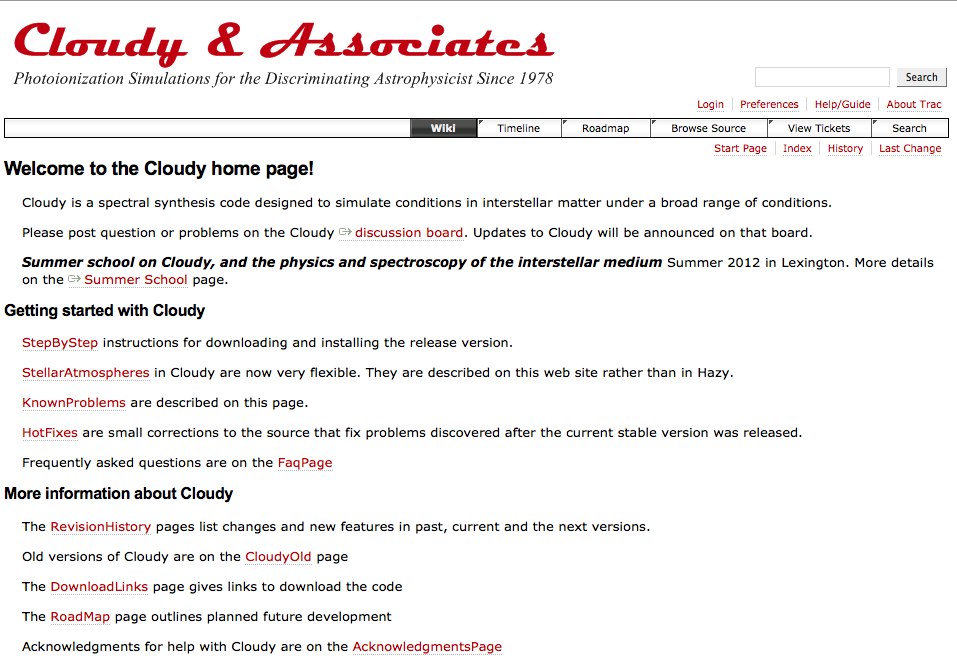 https://www.nublado.org/
Where to go for help
https://groups.yahoo.com/neo/groups/cloudy_simulations/info
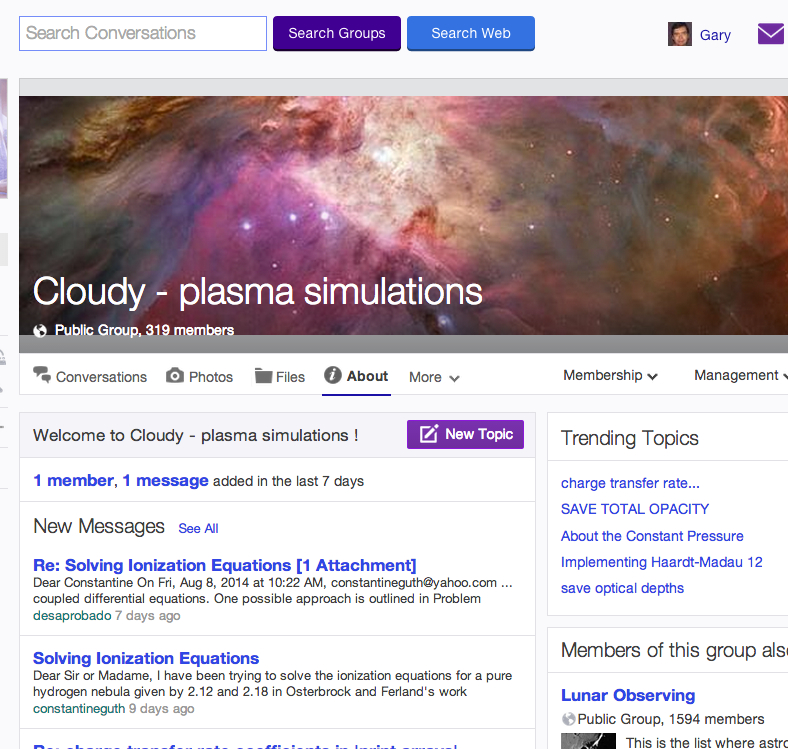 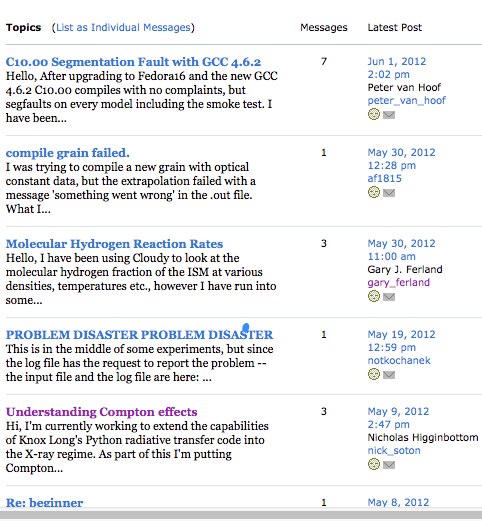 2012 Cloudy workshop
Documentation
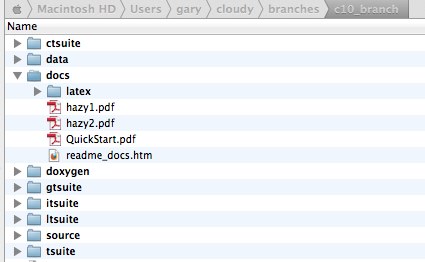 Quick start guide
Hazy 1, all commands
Hazy 2, description of output, comparison with observations
Hazy 3, not compiled, badly out of date, some physics is described there
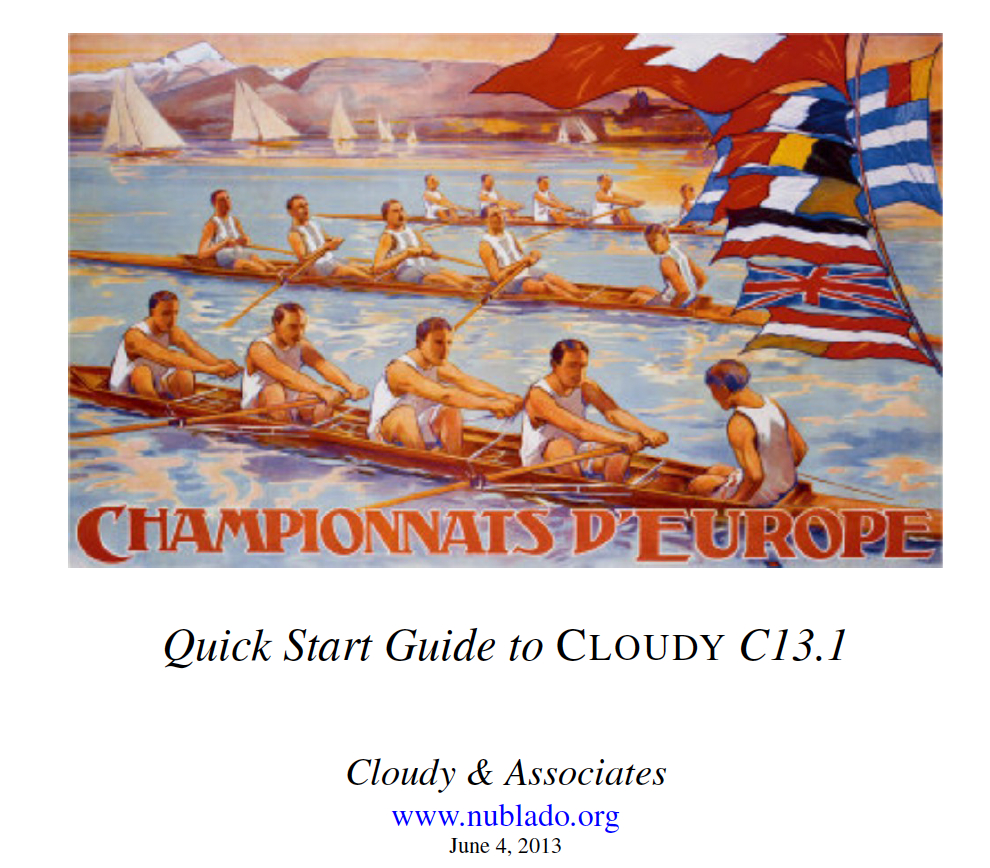 The test suite
Fully tests the code after any changes
“Monitors” allow automatic comparison of current with previous results
Provides examples of how to use Cloudy
But may include extraneous commands for testing
Useful examples of how to set up a simulation
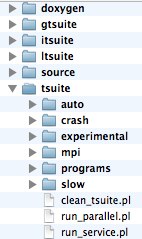 Running cloudy
“run” file containspath-to-cloudy.exe -r $

If file “model.in” contains input, then
run  model &
Produces output “model.out”

Smoke test – create test.in containing the word “test”